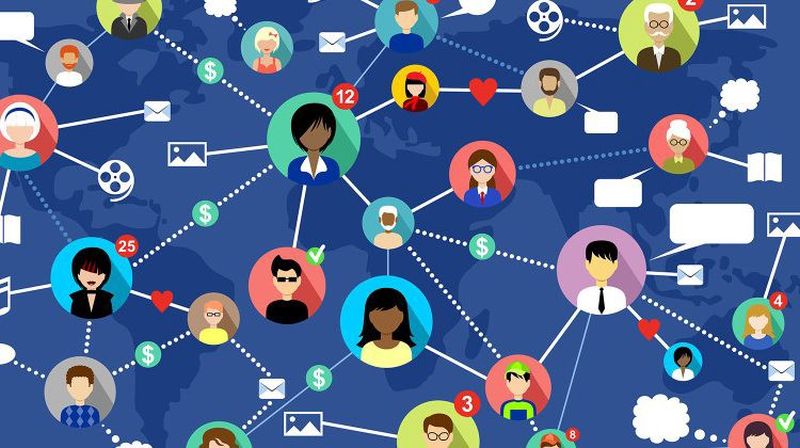 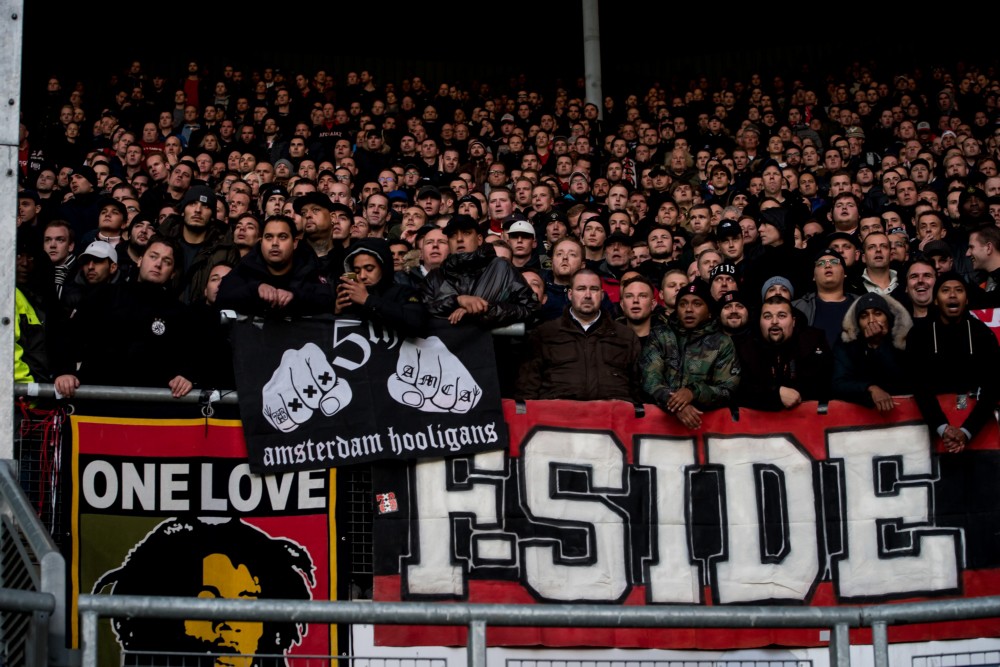 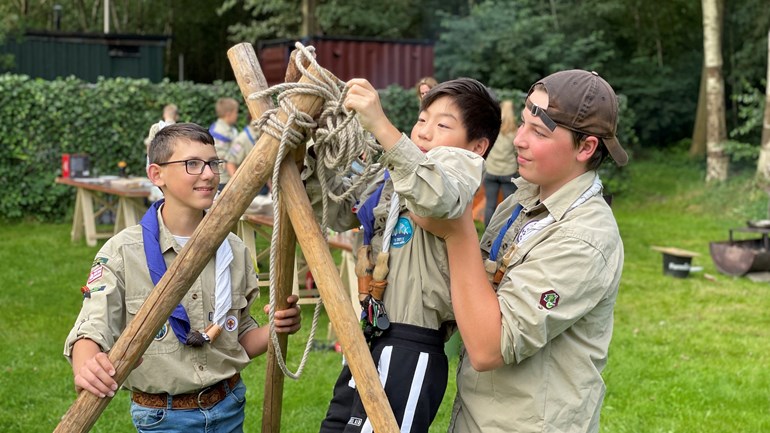 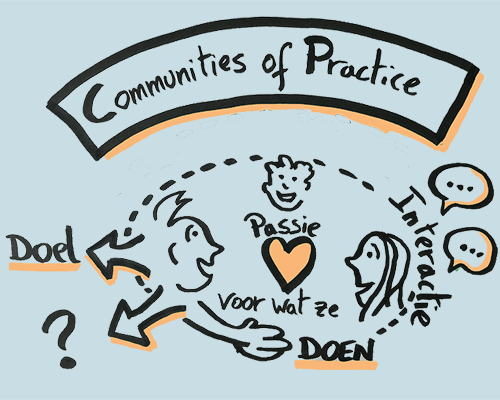 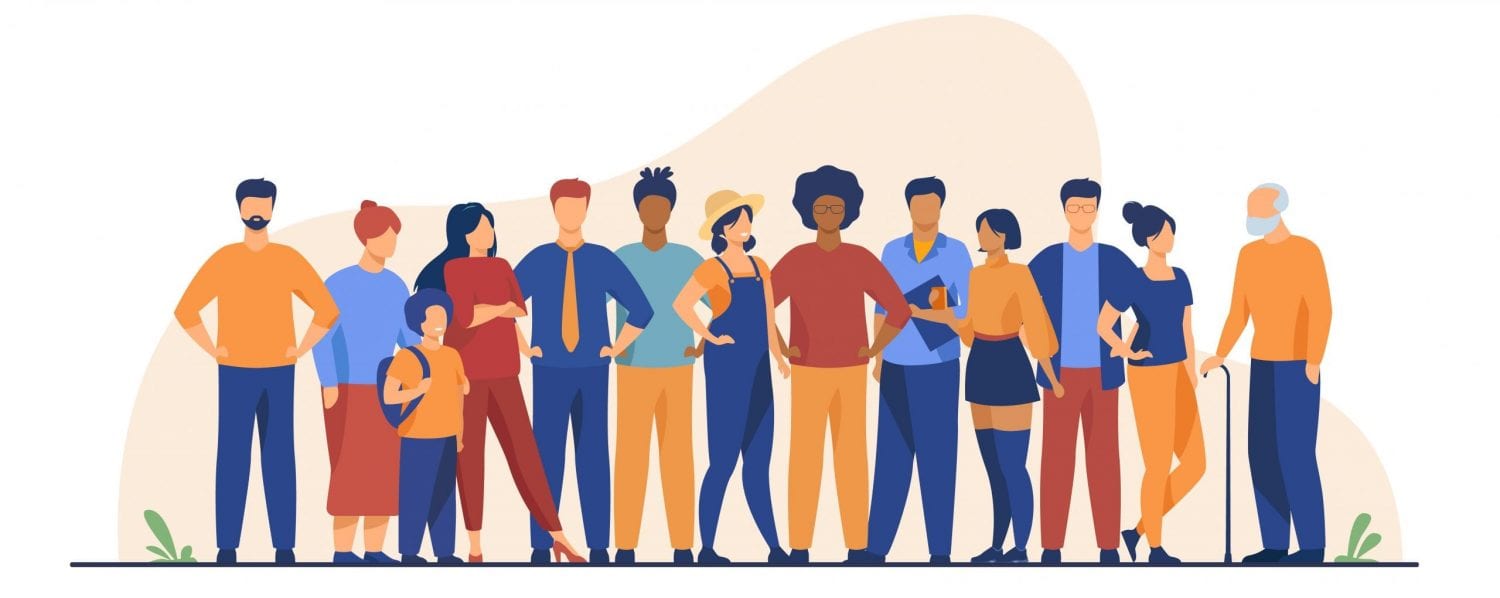 De verbonden community
De Community Verbonden
Les 1 – Eventmanagement voor communities
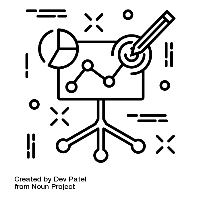 Begrippen
Community
Eventmanagement
Doelgroep bepaling
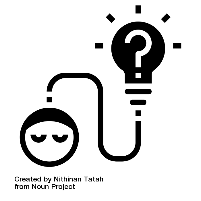 Specialisatie Vrijetijd
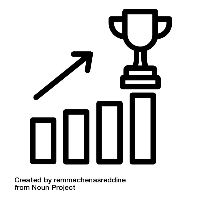 IBS Toetsing
 Kennistoets
 Verantwoording
 Presentatie
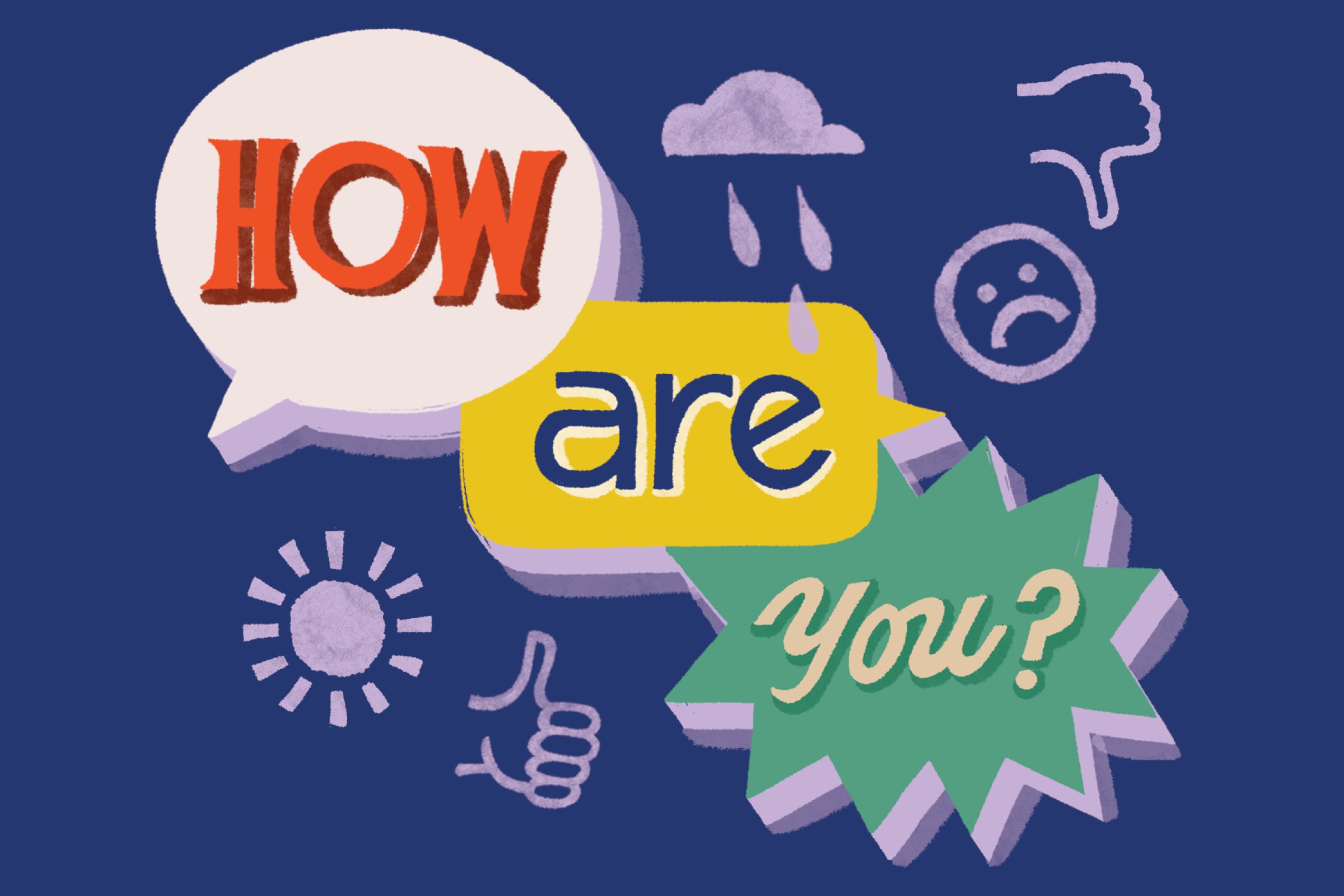 Hoe was je toetsweek?

Wat vond je vorig blok fijn en wat moeten we blijven doen?

Wat vond je vorig blok minder fijn en moeten we minder doen?

Hebben je wensen m.b.t. dit blok?

Persoonlijk doel voor dit blok m.b.t. je succes op school.
Dit blok – De Community Verbonden in de VT
Per les één opdracht, dus geen opdracht die 8 weken doorloopt.

Vakantie tussen week 3 en week 4

Week 4: LA VT

Week 5: Tussen evaluatie

Begrippenlijst wordt in week 5 via Wiki gedeeld.
Dit blok – De Community Verbonden
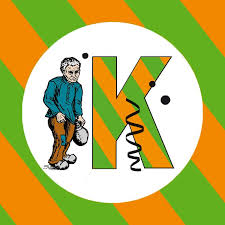 Vandaag
Hoe is het?
Afspraken
Deadlines dit blok
LA3
Vrijetijd opdracht dit blok
Definitie community
Doelgroepbepaling
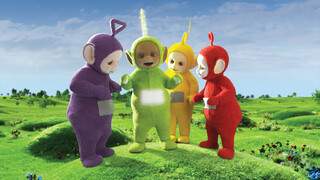 Afspraken
Ik verwacht van je dat je op tijd komt
Waarom is dat denk je ?

Communicatie
Ik verwacht dat je mij laat weten als je later bent + reden
Ik verwacht dat je met je projectgroep communiceert als je
Te laat bent
Als je vragen hebt of, je jou deel van het werk niet op tijd af krijgt, etc.
Wat is een community?
Volgens jou.
Wat is een community?
“Een on-line gemeenschap van gelijkgestemden.”

“Een groep mensen met dezelfde interesse die hier actief met elkaar over praten. Zowel op een online platform als in real life.”

“Een gemeenschap op basis van de intrinsieke motivatie en behoefte van mensen om zichzelf te verbinden, ongeacht rol of relatie. Puur op wat men zelf en samen wil bereiken en doen.”

“Een groep mensen die duurzame initiatieven starten, met een maatschappelijk belang, die goed zijn voor People, Planet en Profit.”​
Van welke communities maak jij deel uit?

https://padlet.com/ADLVT/community1
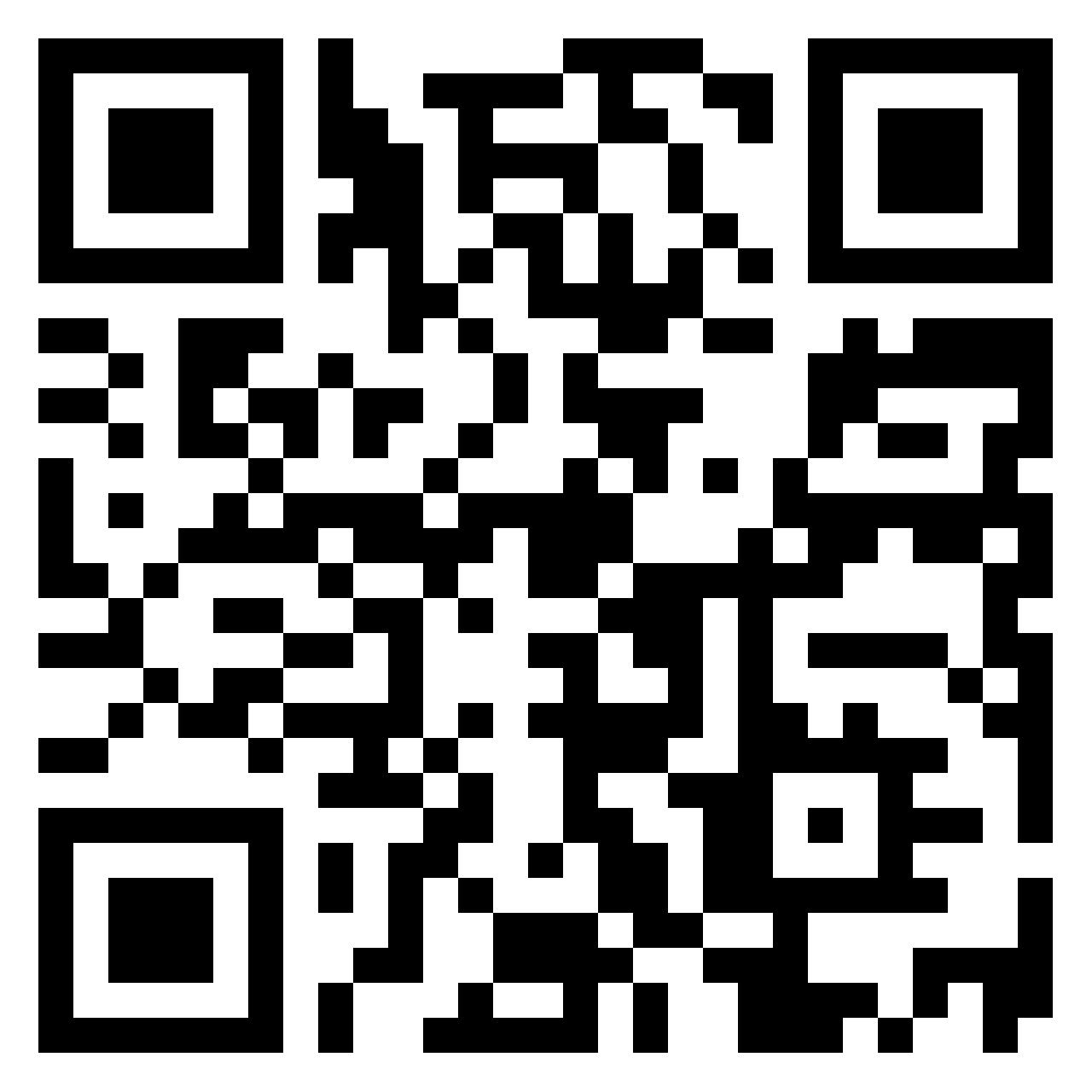 Wat is jouw rol in die community?
Waarom maak je deel uit van deze community?
Van welke community maak je geen deel meer uit?

En waarom niet?
Vrijetijd
Welke community waar je deel van uit maakt zijn gericht op vrijetijd?
Vormen van communities
Vormen van communities
Fysiek 
Online
Online en fysiek
Vanuit passie (intrinsiek)
Wat het oplevert (extrinsiek)
Kan je tijdelijk deel uit maken van een community?
Wat is de reden dat communities bestaan?
Wat is de reden dat communities bestaan?
Hoe start je een community?
Lees

Zo start je een community die niet sneuvelt – Frankwatching
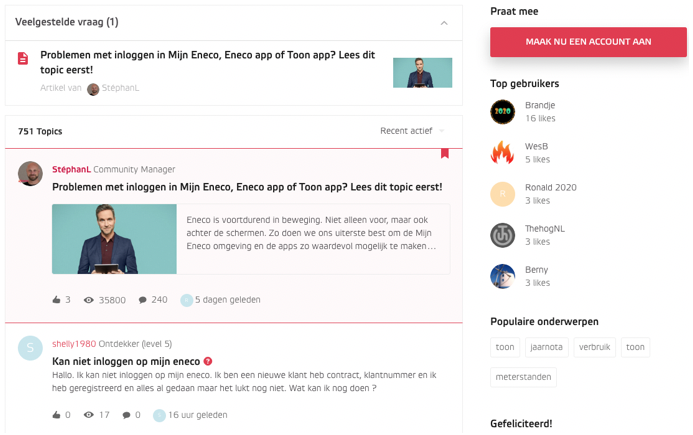 Hoe bouw je een community?
Lees

Community Building: waarom het belangrijk is en hoe het werkt — Ace Creations: het marketingbureau voor impactvolle & aansprekende merkactivatie
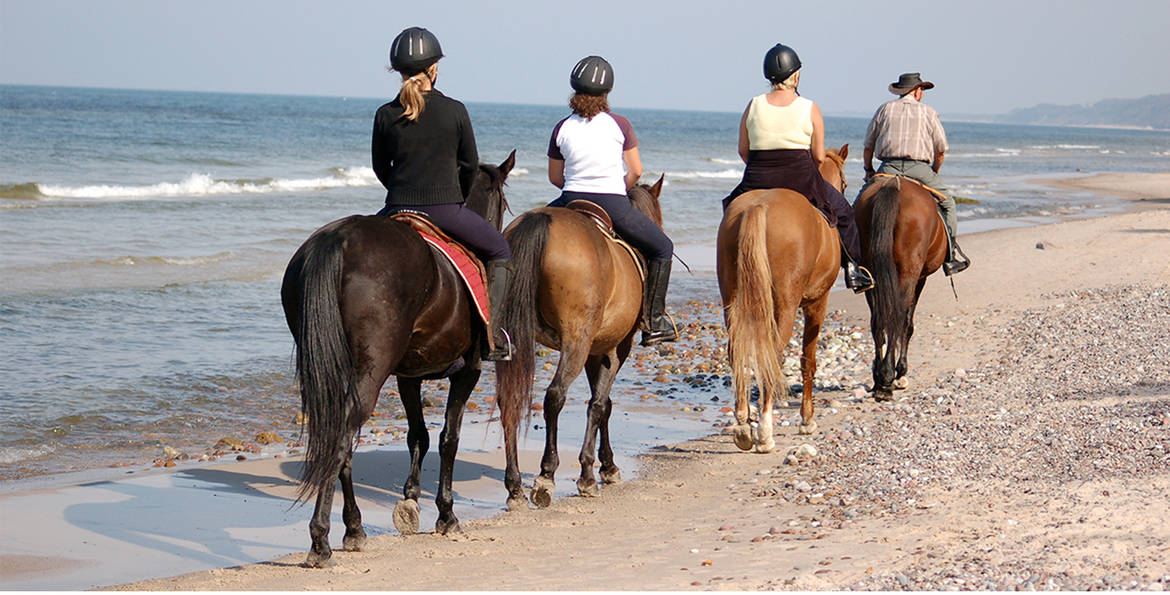 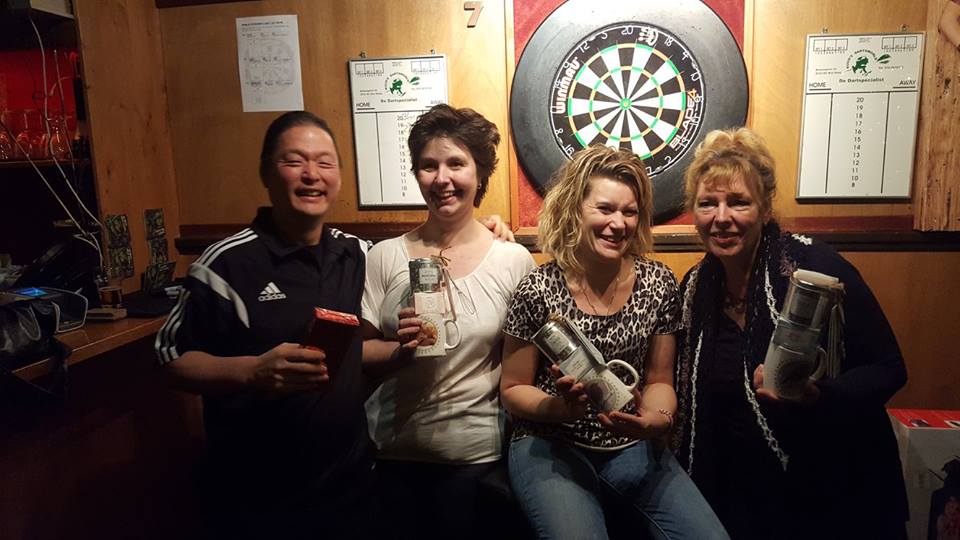 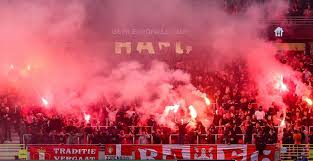 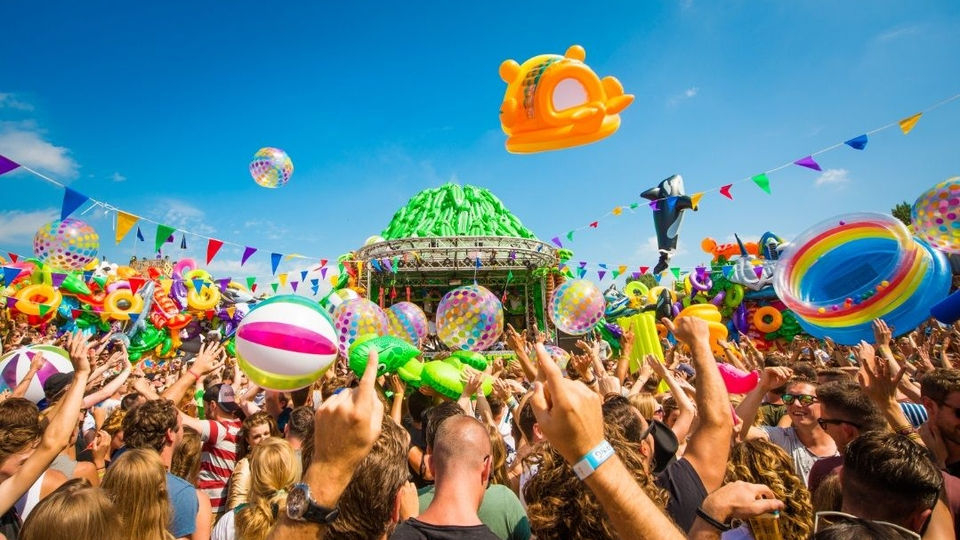 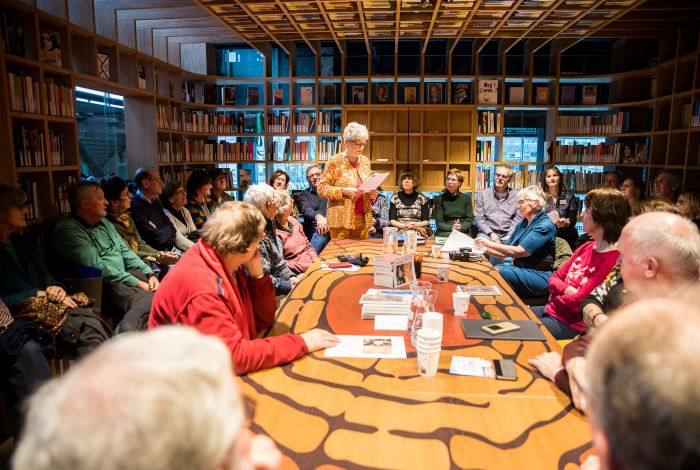 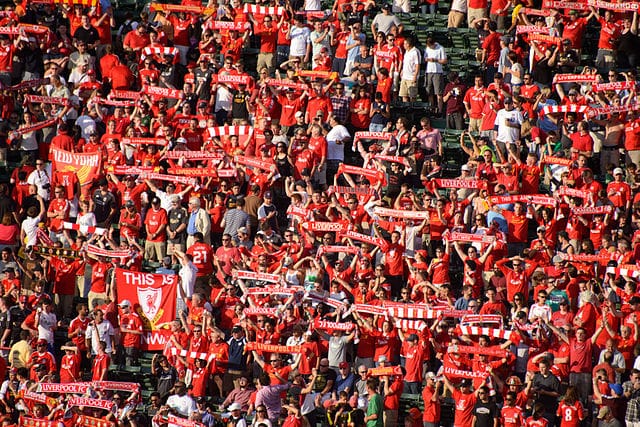 Storytelling en community
Lees

Het effect van storytelling op de emotionele binding tussen de doelgroep en je merk — Ace Creations: het marketingbureau voor impactvolle & aansprekende merkactivatie
Kan je de baas zijn over een community?
Kan je de baas zijn over een community?
Nee. Want?

Je kan wel de regisseur zijn van een community.

Regisseur Duurzame Leefomgeving?

Kan je geld verdienen door deel uit te maken van een community?
Maak je deel uit van een community als je een evenement bezoekt?
Ja…
Nee…
Ligt er aan…
Want…
Functie: Community Manager
Wat doe je dan?
het beheer van de social media accounts van een organisatie
de creatie van content voor deze social media accounts
het beantwoorden van vragen of reageren op berichten die via social media binnenkomen
het opstellen van een strategie en richtlijnen voor het gebruik van social media
het bijhouden van veel gestelde vragen en klachten en deze doorgeven aan de afdeling klantenservice
het bijhouden van reacties van volgers
het bijhouden van trends en ontwikkelingen op het gebied van social media
Functie: Community Manager
Wat verdient een community manager?
Een Community Manager in Nederland verdient gemiddeld € 3.475 bruto per maand. Salarissen variëren van € 2.955 (laag) tot € 4.000 (hoog). Op deze pagina vind je een gedetailleerd overzicht van de gemiddelde brutolonen per stad, opleidingsniveau, provincie, carrièreniveau, bedrijf en dienstverband.
Doelgroepbepaling
Lees

6 Beste Manieren om de Doelgroep voor een Evenement te Identificeren - Billetto Blog
Elke groep maakt de volgende 3 opdrachten.
Maak een overzicht van de Sustainable Development Goals en zet deze in eigen woorden (dus kopiëren van een bestaande bron)
Maak een one-pager met Informatie over Tilburg Ten Miles 
Maak een doelgroep analyse (dus kopiëren van een bestaande bron)
Kies twee SDG’s waarvan jij denkt dat die aansluiten bij de doelgroep van de Ten Miles.

Eindproduct vandaag: 
Twee eventconcepten (ideeën) uitgewerkt waarmee je de community laat kennismaken met 2 van de 17 SDG’s 
Eén presentatie minimaal 5 sheets, max 10. 
Upload je presentatie en je uitgewerkte SDG’s in Teams. 
Presentatie geven aan de klas